A Critical Review of the Test Methods and introducing MCPT for Evaluating the ASR Potential of Aggregates
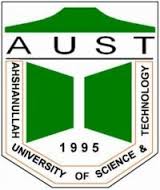 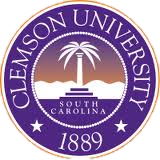 E. R.  Latifee, PhD
Sunjida Akther, 
Karibul Hasnat
10th Global Engineering, Science and Technology  Conference
January 2, 2015, BIAM Foundation,
 63 Eskaton, Dhaka, Bangladesh
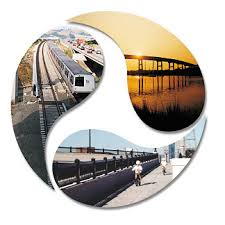 Acknowledgement
Dr. Prasad Rangaraju, Clemson University, U.S.A.



Dr. Paul Virmani, FHWA,U.S.A.
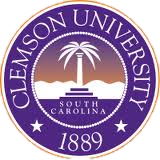 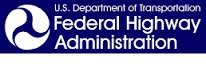 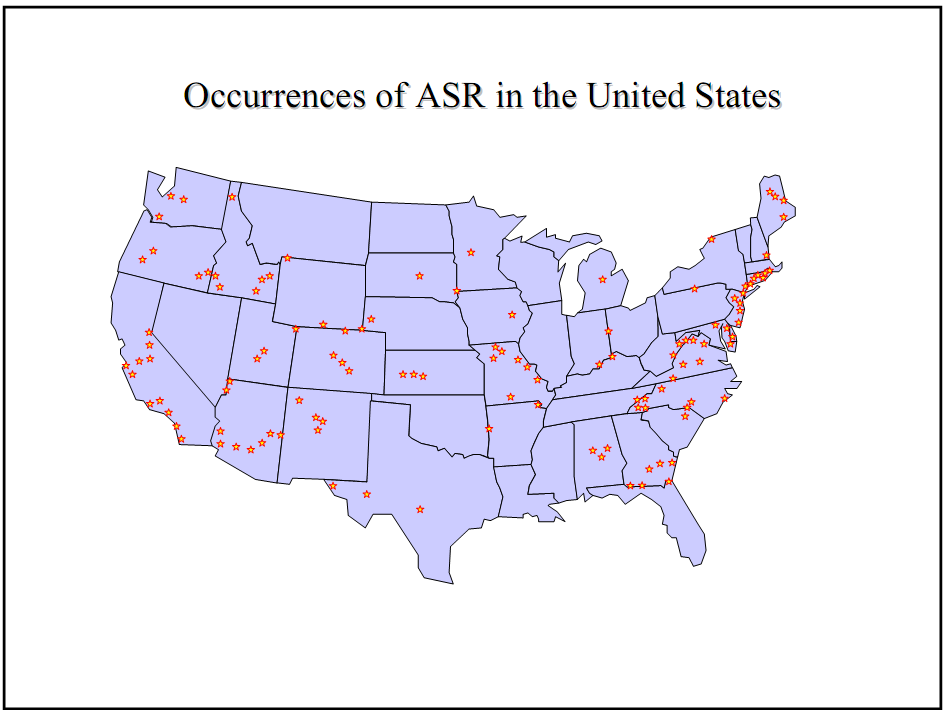 ASR reported locations around the globe
Note: Map is based on reported countries
Courtesy: Editable world map
 http://free-editable-worldmap-for-powerpoint.en.softonic.com/
Beginning of ASR Research
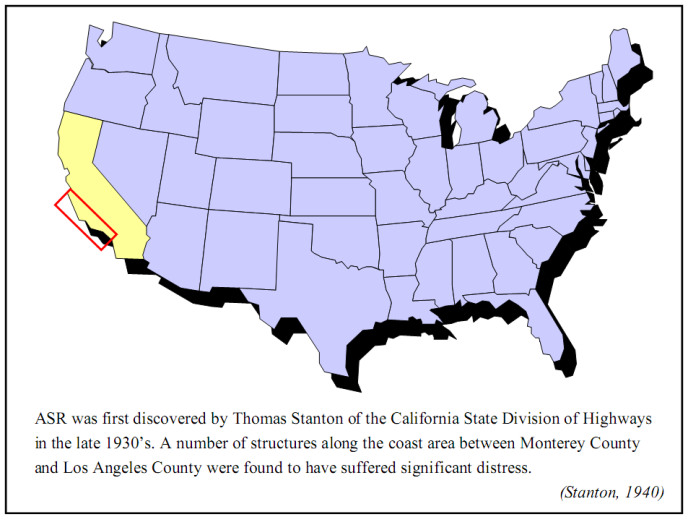 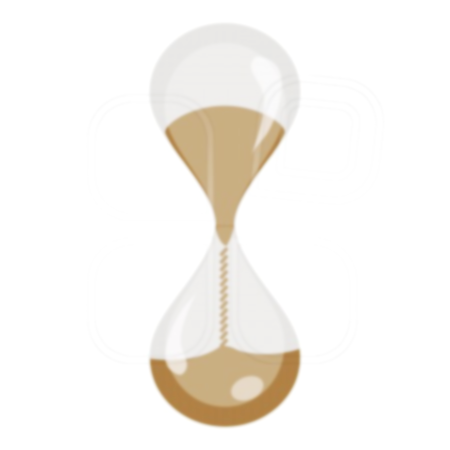 ASR Research Time Line
1940-1960
1. Stanton, 1940, California Division of Highway
2. Mather, 1941, Concrete Laboratory of the Corps of Engineers
3. ASTM C 227-10, 1950, Standard Test Method for Potential Alkali Reactivity of Cement-Aggregate Combinations
4. ASTM C 289, Quick chemical method, 1952
5. The Conrow test, 1952, ASTM C 342, 1954- withdrawn -2001
6. ASTM C 295, Petrographic Examination of Aggregates, 1954
7. ASTM C1293, Concrete Prism Test, 1950s, Swenson and Gillott,
8. Gel pat test, Jones and Tarleton, 1958
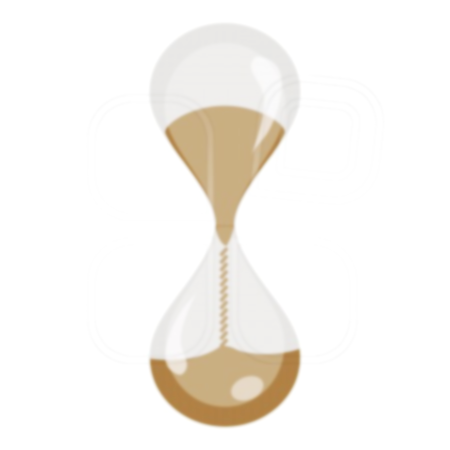 1960 -1990
9. ROCK CYLINDER METHOD, 1966
10. Nordtest accelerated alkali-silica reactivity test, Saturated NaCl bath method Chatterji , 1978
11. JIS A1146, Mortar bar test method, Japanese Industrial Standard (JIS)
12. Accelerated Danish mortar bar test, Jensen 1982
13. Evaluation of the state of alkali-silica reactivity in hardened concrete, Stark, 1985
14. ASTM C 1260,  Accelerated mortar bar test (AMBT); South African mortar-bar test- Oberholster and Davies, 1986,
15. Uranyl acetate gel fluorescence test, Natesaiyer and Hover, 1988
7/38
April 14, 2009
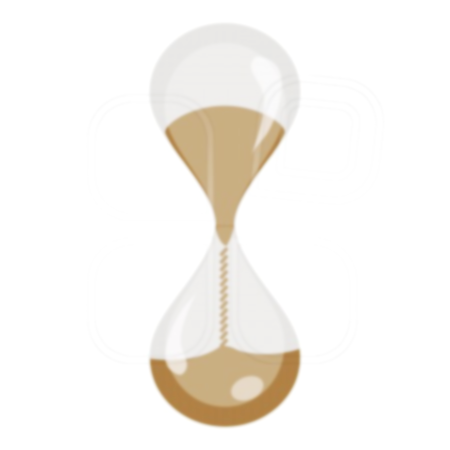 1991 -2010
16. Autoclave mortar bar test, Fournier et al. (1991)
17. Accelerated concrete prism test, Ranc and Debray, 1992
18. Modified gel pat test, Fournier, 1993
19. Chinese concrete microbar test (RILEM AAR-5)
20. Chinese autoclave test (CES 48:93), Japanese autoclave test, JIS A 1804
21. Chinese accelerated mortar bar method—CAMBT, 1998
22. Chinese concrete microbar test (RILEM AAR-5), 1999
23. Modified versions of ASTM C 1260 and ASTM C 1293,Gress, 2001
24. Universal accelerated test for alkali-silica and alkali-carbonate reactivity of concrete aggregates, modified CAMBT, Duyou et al., 2008
8/38
April 14, 2009
ASTM C 1260 (AMBT) and ASTM C 1293 (CPT)
ASTM C 1260 (AMBT) drawbacks
ASTM C 1260 tends to be overly severe, resulting in expansions exceeding the failure limit, even though these aggregates pass the concrete prism test and perform well in field applications (false positive). On the other hand, it also gives false negatives. 
 ASTM C 1293 (CPT) ) drawbacks
The major drawback to ASTM C 1293 is its long duration  (1 or 2 years). 
It has been criticized for leaching out of alkali
Why do we need MCPT?
From Industry perspective, 1 or 2 year test duration (CPT) is not practical, and false positives can lead to unnecessary exclusion and false negatives creates potential ASR risk 

MCPT has been developed to determine aggregate reactivity, with:
	- Similar reliability as ASTM C 1293 test but shorter test duration (56 days vs. 1 year)
	- Less aggressive exposure conditions than ASTM C 1260 test but better reliability
Development of MCPT method
Variable test conditions
Storage environment
Exposure condition 
1N NaOH 
 100% RH 
100% RH (Towel Wrapped)
Temperature
38 C
60 C
80 C
Sample Shape
Prism (2” x 2” x 11.25”)
Cylinder (2” dia x 11.25” long)

Soak Solution Alkalinity (0.5N, 1.0N, and 1.5N NaOH solutions)
MCPT Samples
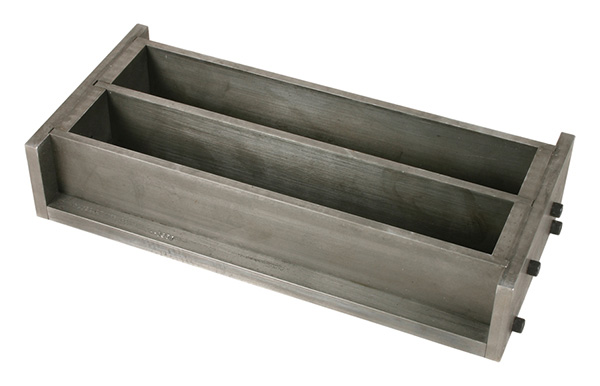 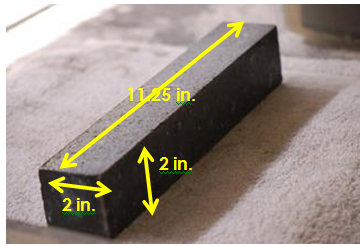 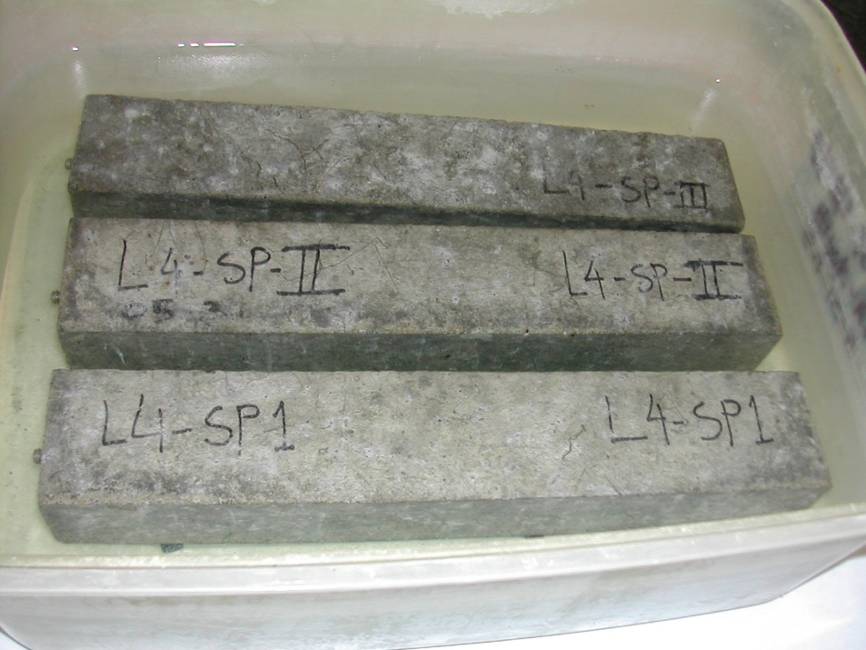 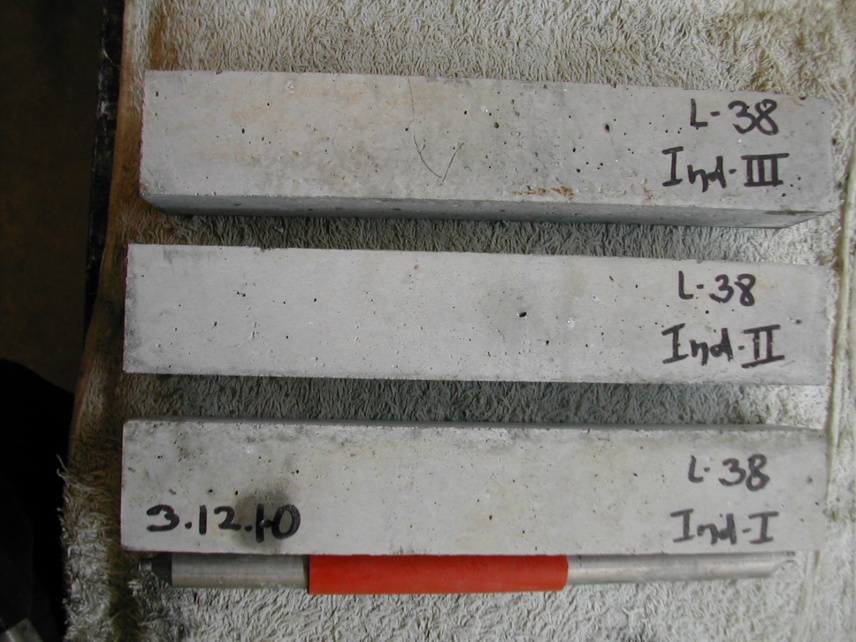 Reference bar and MCPT specimen reading  in the comparator
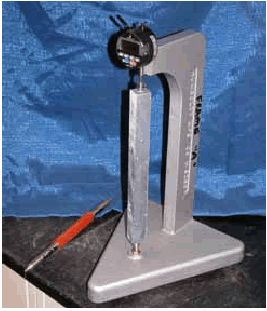 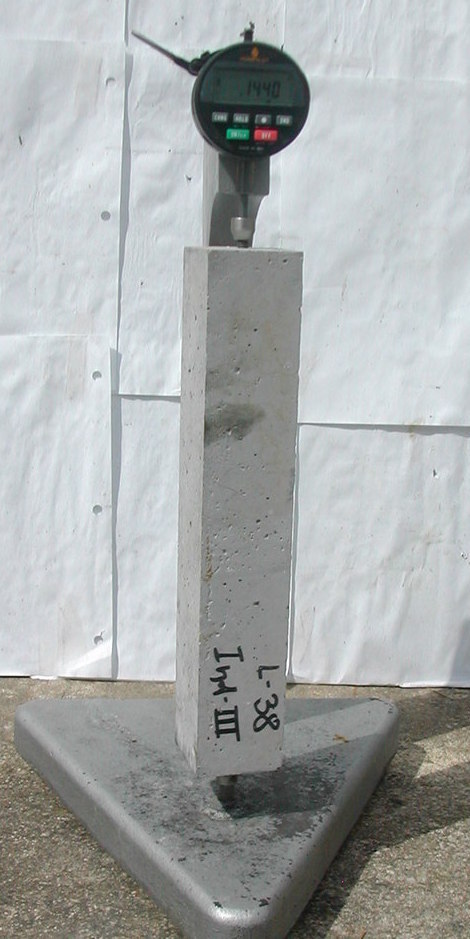 Flow Chart of MCPT
0 Day
3 Day
7 Day
10 Day
14 Day
21 Day
28 Day
42 Day
42 Days
56 Day
56 Days
70 Day
70 Days
84 Day
84 Days
14
List of Aggregates Tested in MCPT Protocol
15
MCPT Curves Rate of Expansion becomes Steady after 42 Days for Spratt
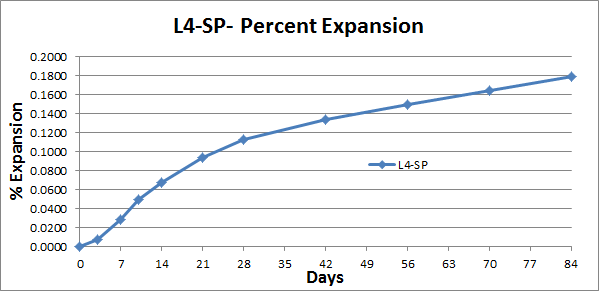 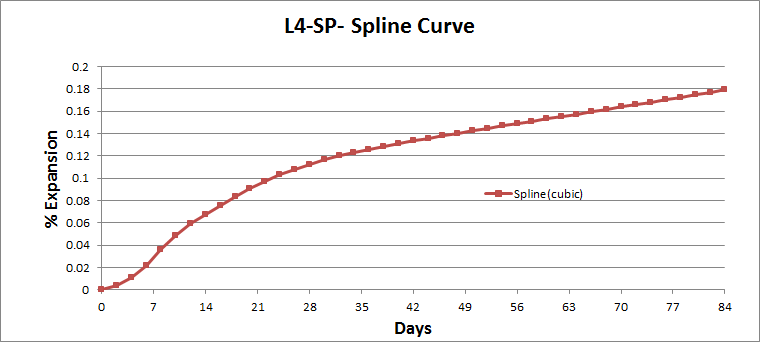 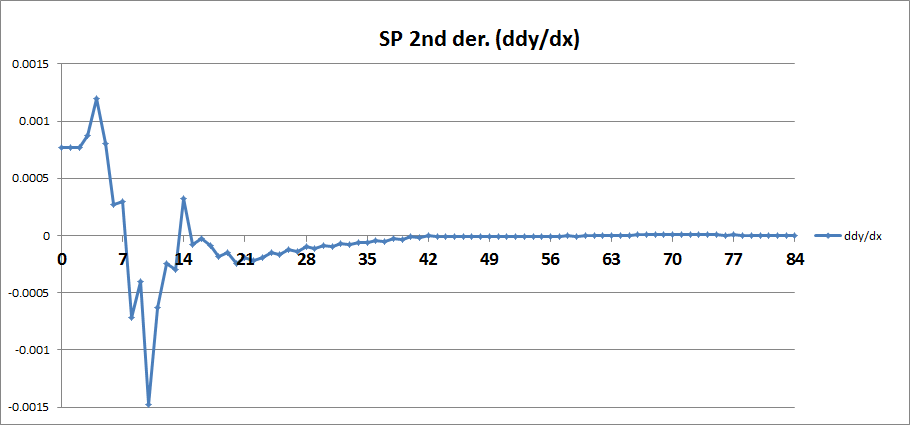 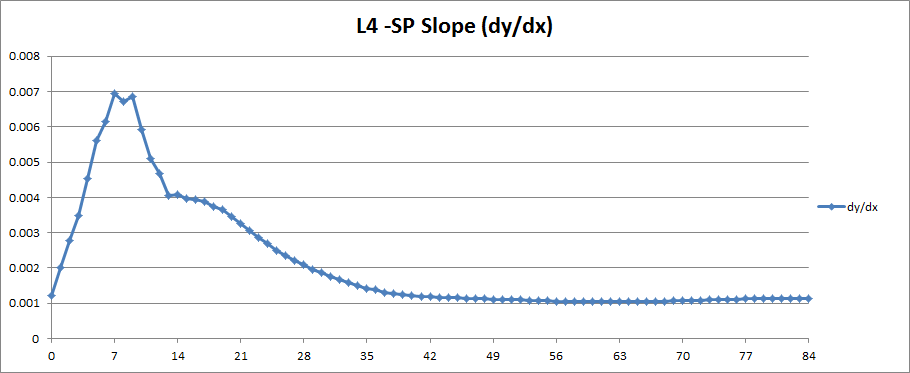 Days
Days
16
Expansion Data of Selected Aggregates in Different Test Methods
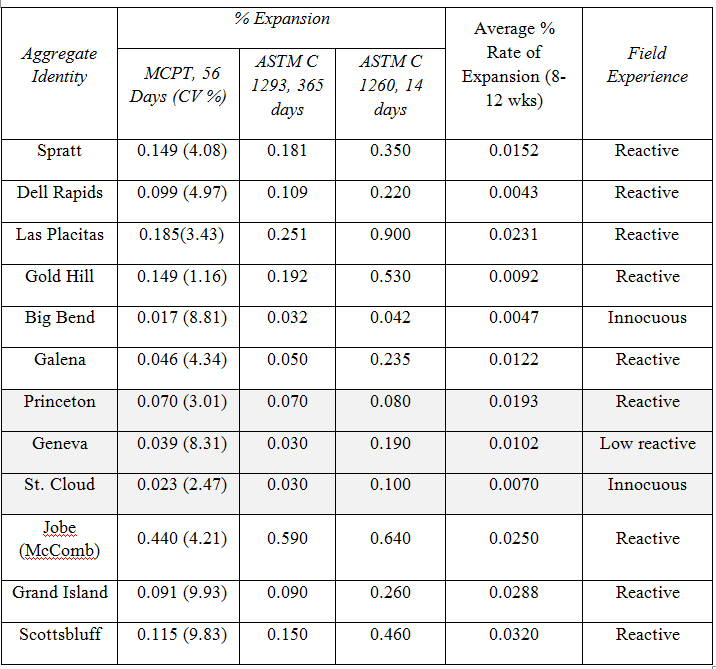 Choosing Age Limit for MCPTComparison of MCPT-56 day with CPT-365-day
MCPT
0.04% limit at 56 days
CPT
0.04% limit at 365 days
Proposed Criteria for Characterizing Aggregate Reactivity in MCPT Protocol
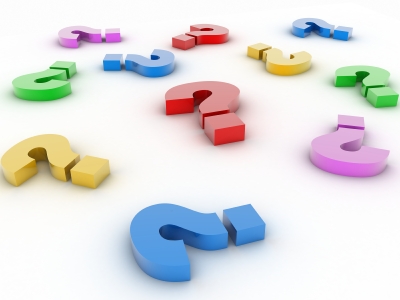 Implementation of MCPT Method and AASHTO Code
Round Robin Testing of MCPT -conducted across six labs:
Nebraska DOT( Department of Transportation)
Delaware DOT
Turner-Fairbanks Highway Research Center, FHWA
Purdue University
Bowser Morner, Inc.
Clemson University

AASHTO adopted Miniature Concrete Prism Test as a provisional test  standard AASHTO TP 111 in 2014.
Questions?
ERLATIFEE@GMAIL.COM